The Story on Bones!!!
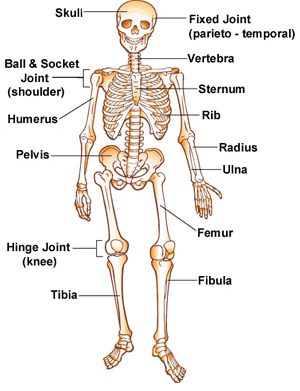 Think back to last Halloween for a minute. Wherever you looked, there were vampires, ghosts, or bony skeletons grinning back at you. Vampires and ghosts don't really exist, but skeletons sure do! Every single person has a skeleton made up of many bones. These bones give your body structure, let you move in many ways, protect your internal organs, and more. It's time to look at all your bones - the adult human body has 206 of them!
What are Bones Made of ???
Bones are not “dead”

Bones are alive, growing, and changing all the time like other parts of your body
How Bones Grow
When you were a baby, you had tiny hands, tiny feet, and tiny everything! Slowly, as you grew older, everything became a bit bigger, including your bones. 

A baby's body has about 300 "soft" bones at birth. These eventually fuse (grow together) to form the 206 bones that adults have.

Some of a baby's bones are made of a special material called cartilage (say: car-til-ij). 

This cartilage is soft and flexible. During childhood, as you are growing, the cartilage grows and is slowly replaced by bone, with help from calcium.
How Bones Grow
By the time you are 25, the growth process will be complete. 

After this happens, there can be no more growth - the bones are as big as they will ever be. All of these bones make up a skeleton that is both very strong and very light.
Your spine
The spine lets you twist and bend, and it holds your body upright. It also protects the spinal cord, a large bundle of nerves that sends information from your brain to the rest of your body.

The spine is special because it isn't made of one or even two bones: it's made of 26 bones in all! These bones are called vertebrae (say: vur-tuh-bray), and each one is shaped like a ring.
Vertebrae
The first seven vertebrae at the top are called the cervical (say: sir-vih-kul) vertebrae. These bones are in the back of your neck, just below your brain, and they support your head and neck. Your head is pretty heavy, so it's lucky to have help from the cervical vertebrae! 

Below the cervical vertebrae are the thoracic (say: thuh-rah-sick) vertebrae, and there are 12 in all. These guys anchor your ribs in place. 

Below the thoracic vertebrae are five lumbar (say: lum-bar) vertebrae. 

Beneath the lumbar vertebrae is the sacrum (say: say-krum), which is made up of five vertebrae that are joined together. 

Finally, all the way at the bottom of the spine is the coccyx (say: cok-sicks), which is made of four fused vertebrae.  The coccyx is the technical word for your tailbone.
The spine in motion
The bottom sections of the spine are important when it comes to bearing weight and giving you a good center of gravity. So when you pick up a heavy backpack, the lumbar vertebrae, sacrum, and coccyx give you the power. When you dance, skip, and even walk, these parts help keep you balanced.

In between each vertebra (the name for just one vertebrae) are small disks made of cartilage. These disks keep the vertebrae from rubbing against one another, and they also act as your spine's natural shock absorbers. When you jump in the air, or twist while slamming a dunk, the disks give your vertebrae the cushioning they need.
Clavicle and Scapula
The clavicle is known as the collar bone.

The scapula is known as the shoulder blade.
ribs
Ribs act like a cage of bones around your chest.

Your ribs come in pairs, and the left and right sides of each pair are exactly the same. Most people have 12 pairs of ribs, but some people are born with one or more extra ribs, and some people might have one pair less. 

All 12 pairs of ribs attach in the back to the spine, where they are held in place by the thoracic vertebrae.

The first seven pairs of ribs attach in the front to the sternum (say: stur-num), a strong bone in the center of your chest that holds those ribs in place.

The very last two sets of ribs are called floating ribs because they aren't connected to the sternum or the ribs above them. But don't worry, these ribs can't ever float away. Like the rest of the ribs, they are securely attached to the spine in the back.
Hands and arms
Each arm is attached to a shoulder blade or scapula (say: sca-pyuh-luh), a large triangular bone on the upper back corner of each side of the rib cage.

The arm is made up of three bones:

humerus (say: hyoo-muh-rus), which is above your elbow
radius (say: ray-dee-us), which is below the elbow
ulna (say: ul-nuh), which is below the elbow


The center part of your hand is made up of five separate bones. Each finger on your hand has three bones, except for your thumb, which has two.

The fingers are technically called phalanges.
legs
Your legs are attached to a circular group of bones called your pelvis. The pelvis is a bowl-shaped structure that supports the spinal column. It is made up of the two large hip bones in front and behind are the sacrum and the coccyx. The pelvis acts as a tough ring of protection around parts of the digestive system, the urinary system, and parts of the reproductive system. 

The bone that goes from your pelvis to your knee is called the femur (say: fee-mur), and it's the longest bone in your body.

At the knee, there's a triangular-shaped bone called the patella, or kneecap, that protects the knee joint.

Below the knee are two other leg bones: the tibia (say: tih-bee-uh) and the fibula (say: fih-byuh-luh). Just like the three bones in the arm, the three bones in the leg are wider at the ends than in the middle to give them strength.   Hint:  “bit tib…little fib”
Ankle
The ankle is a bit different from the wrist; it has three larger bones and four smaller ones.

The toes are technically known as the phalanges.

The ball of the foot is comprised of the metatarsals.

The heel is known as the calcaneus.

The ankle bone is known as the talus.
joints
The place where two bones meet is called a joint. There are moving joints that move and fixed ones that don't. 

Fixed joints are fixed in place and don't move at all. Your skull has some of these joints (called sutures), which close up the bones of the skull in a young person's head. 

Moving joints are the ones that let you ride your bike, eat cereal, and play a video game - the ones that allow you to twist, bend, and move different parts of your body.
Moving joints
Hinge Joint: Your elbows and knees each have hinge joints, which let you bend and then straighten your arms and legs. These joints are like the hinges on a door. Just as most doors can only open one way, you can only bend your arms and legs in one direction. You also have many smaller hinge joints in your fingers and toes. 


Ball and Socket Joint: You can find these joints at your shoulders and hips. They are made up of the round end of one bone fitting into a small cup-like area of another bone. Ball and socket joints allow for lots of movement in every direction.
Tendons, ligaments, and Cartilage…oh my!
A tendon connects muscle to bone

A ligament connects bone to bone.  Ligaments are like very strong rubber bands!

Cartilage is flexible, rubbery tissue at the ends of bones.  It cushions and protects bones where they meet and rub against each other in a joint.
The Knee Work
How do joints work?